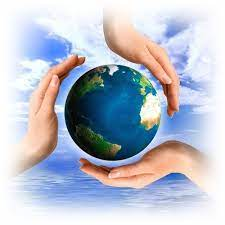 Тема: Екологія людини.



Екологія людини – це розділ загальної екології, що вивчає взаємовідносини людини з навколишнім середовищем.
Здоров’я людини є одним із основних екологічних критеріїв навколишнього середовища. 

Оточуюче середовище (навколишнє середовище, довкілля) – комплекс природних тіл і явищ, з якими організм перебуває в прямих або опосередкованих відносинах.

Екологічні чинники – компоненти довкілля, які впливають на живі організми та їх угруповання. 
Стан середовища динамічний, він змінюється залежно від того, як людина з ним взаємодіє і які при цьому виникають наслідки.
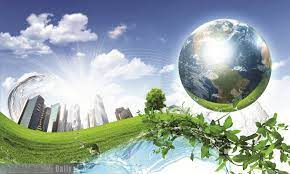 З медико-біологічних позицій середовище як узагальнене поняття визначають за якісними параметрами.

	Здорове, або комфортне, середовище – це комплекс факторів, що забезпечують умови життя в оптимальних поєднаннях і гармонійному розвитку. Людина повноцінно виконує складний набір своїх біосоціальних функцій, що сприяє її реалізації.

	Нездорове, або дискомфортне, середовище – це зміна умов, чинників життєзабезпечення; наслідки негативного впливу (іонізуюче випромінювання, патогенні біологічні та хімічні агенти), за яких порушується органічний взаємозв’язок. Людина за таких умов здатна захворіти. 
	Екстремальне середовище – це сукупність надзвичайних явищ і ситуацій, які не відповідають біологічній природі та анатомо-фізіологічним особливостям людини. Небезпека виявлення та розвитку захворювання в таких умовах стає реальною.
Цікавим є спостереження та визначення функціональних типів реагування людей на чинники навколишнього середовища, які відображають фізичний, фізіологічний, психічний та інші стани здоров’я. 
Щодо адаптивних можливостей людини виділяють кілька генетично зумовлених конститутивних типів людей. 
	“Спринтер” – здатний витримувати потужні, водночас короткотривалі навантаження; характеризується значними фізіологічними реакціями у відповідь на виражені зміни довкілля. Такий тип людей має великі резервні можливості, здатний швидко мобілізуватись, водночас потребує тривалого відновлення. 
	“Стаєр” – стійкий тип до тривалого рівномірного навантаження, водночас має невисокі резервні можливості зі сталим відновленням. 
	“Мікст” – тип із проміжними адаптивними можливостями, зокрема з оптимально-адекватним способом реагування на зміни навколишнього середовища.
В основі всіх адаптивних зв’язків у системі “людина – довкілля” знаходиться пристосування. Воно може здійснюватися за рахунок біологічних механізмів, а саме: зміни анатомічних, фізіологічних і поведінкових реакцій людини, і завершується повною адаптацією до умов існування або хворобою. 
	У процесі історичного розвитку внаслідок географічної та екологічної адаптації сформувались адаптивні екотипи людей. 
	Під адаптивним типом розуміють норму біологічної реакції на домінантні умови існування, що виявляється у розвитку морфо-функціональних, біохімічних, імунологічних ознак, які зумовлюють біологічну адаптацію людини до відповідного фізичного середовища, незалежно від расової чи етнічної належності.
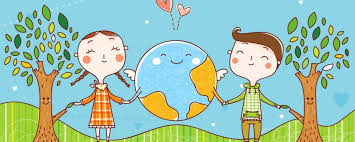 Арктичний адаптивний тип мешкає в умовах полярного клімату; раціон харчування – переважно тваринного походження. Представники такого типу фізично загартовані та мають розвинену опорно-рухову систему, збільшені розміри грудної клітки, плоскі й трубчасті кістки з високим вмістом кісткового мозку. Хімічний склад сполучних тканин характеризується високими показниками, зокрема, кров має високий рівень гемоглобіну, білків (альбумінів, глобулінів) та холестерину; кісткова тканина – підвищений вміст мінеральних речовин. Для осіб арктичного адаптивного типу властиві: підвищена здатність організму окислювати продукти метаболізму, висока активність систем пероксидного окиснення ліпідів, посилений енергетичний обмін, стабільна терморегуляція. 

Тропічний адаптивний тип мешкає в географічних широтах із високою температурою та підвищеною вологістю повітря. Представники даного типу мають видовжену форму тіла та подовжені кінцівки, широку варіативність зросту (високі та низькі показники), зменшену у розмірах і об’ємі грудну клітку та м’язову масу. Метаболічні характеристики: низькі показники основного обміну й обміну жирів, а також системи пероксидного окиснення ліпідів; низька концентрація холестерину в крові; водночас підвищене виділення поту
Адаптивний тип зони помірного клімату характеризується проміжним показниками представників арктичного і тропічного адаптивних типів. 

Гірський адаптивний тип сформувався в гірській місцевості. Відповідно до таких умов існування в осіб виявляється хронічна гіпоксія, зростає киснева ємність крові за рахунок збільшення кількості еритроцитів (еритроцитоз), підвищується вміст гемоглобіну (більше 120 г/л), спостерігається високий рівень основного обміну. В скелеті представників гірського адаптивного типу вирізняються подовжені трубчасті кістки та розширена грудна клітка.
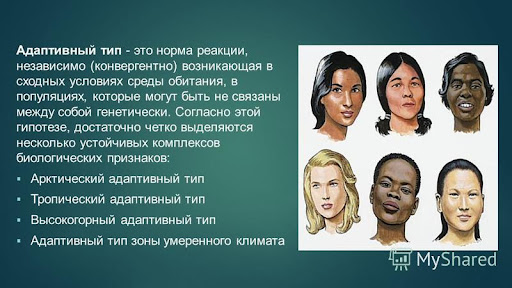 Вплив чинників навколишнього середовища на спадковість організму вивчає екологічна генетика людини. 
	Вперше у 60-их роках ХХ століття Едмунд Бріско Форд сформулював наукові принципи генетики популяцій у природних умовах. В основі екологічної генетики лежать загальнобіологічні закономірності еволюції.
Екологічно залежні хвороби. 
	На стан здоров’я людини впливають географічні, кліматичні, біологічні, екологічні, соціально-економічні чинники, які можуть зумовлювати екозалежні хвороби. Найпоширенішими екозалежними хворобами людини є: 
	• хвороби системи кровообігу, зумовлені забрудненням атмосферного повітря хімічними речовинами; шумом; електромагнітними полями; складом питної води (хлориди, нітрати, нітрити), її твердістю; ендемічністю території за мікроелементами (Кальцій, Магній, Купрум, Фтор, Йод, ін.); дефіцитністю мікроелементів; вмістом токсичних речовин у продуктах харчування;

	• хвороби крові, зумовлені ендемічністю території за вмістом мікроелементів, особливо Хрому, Кобальту, Феруму, електромагнітними полями, нітратами та нітритами в продуктах харчування;
хвороби органів дихання, спричинені пилом, оксидами Карбону, Сульфуру, які містяться в повітрі, фенологічними умовами, соціальним та економічним рівнем життя;

хвороби органів травлення, викликані: продуктами харчування, які насичені пестицидами, канцерогенними речовинами; твердістю і вмістом питної води; ендемічністю території за мікроелементами; соціальним забезпеченням;

хвороби ендокринної системи, спричинені особливостями місцевості: станом повітря, вмістом оксиду вуглецю, забрудненістю солями важких металів, рівнем інсоляції,хімічним складом ґрунтів; 
хвороби алергічної природи, викликані комплексним забрудненням атмосферного повітря, ґрунту, води, умовами проживання; 

хвороби шкіри і підшкірної клітковини, спричинені нестачею або надлишком мікроелементів у зовнішньому середовищі; забрудненням атмосфери в поєднанні з погодними факторами (опади, туман, смог);
патології вагітності і вроджені аномалії розвитку – іонізуючим випромінюванням, електромагнітними полями, комплексним забрудненням довкілля; 

• психічні розлади – станом природного довкілля, негативним впливом антропічних чинників; 

• хвороби сечостатевих органів – нестачею або надлишком мікроелементів, складом і твердістю питної води; 

• злоякісні новоутворення – канцерогенними речовинами, нітратами, пестицидами, іонізуючою радіацією.
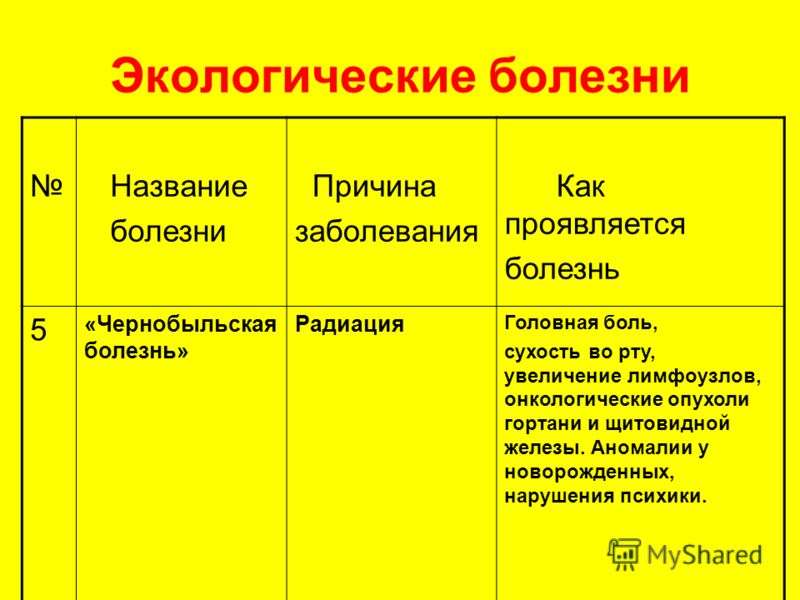 Вивченням екологічно залежних хвороб займається медична екологія, основними завданнями якої є: виявлення і виключення токсичних для людини речовин зі сфери промислового виробництва, а також контроль за впровадженням екологічно чистих безвідходних технологій, екологічний моніторинг стану здоров’я населення. 
Залежно від наслідків впливу токсичних речовин, під “токсичністю” розуміють: 
• хімічну – порушення внаслідок взаємодії хімічних сполук із макромолекулами біологічних систем; 
• біологічну – здатність організму реагувати на екзогенні хімічні речовини; 
• фізіологічну – хімічний вплив, що порушує функціонування біологічних систем на різних рівнях; 
• біохімічну – втручання ксенобіотиків у перебіг біохімічних реакцій, що призводить до порушення процесів життєдіяльності; 
• патологічну – хімічне пошкодження органів і систем, порушення гомеостазу; клінічну – виникнення отруєння; 
• фармакологічну – виражену побічну дію лікарських препаратів і зменшення широти терапевтичного ефекту; 
• гігієнічну – критерії шкідливого впливу; • судово-медичну – важке отруєння та смерть; 
• екологічну – несприятливий вплив на стан біоценозів і функціонування екосистем.
Оксид Карбону (чадний газ) Промисловість , автотранспорт, енергетика З повітрям Наслідки Карбоксигемоглобінемія і зниження здатності крові переносити кисень, ураження центральної нервової системи, порушення жирового, вуглеводного, фосфоліпідного обміну, вітамінного балансу, напади стенокардії, інфаркт міокарда

Купрум Паливна промисловість, основна хімія З водою, їжею Пневмонія, гепатити, інтоксикація

Нітрати, нітрити Добрива, відходи тваринництва, стічні води З водою, їжею Метгемоглобінемія (порушення транспортування кров’ю кисню), ураження органів травлення, центральної нервової системи

Плюмбум Виплавка металу, пестициди, двигуни внутрішнього згорання, дорожній пил, ґрунт навколо підприємств З водою, повітрям, їжею Ураження центральної нервової системи, печінки, нирок, мозку, статевих органів, інтоксикація, анемія, порушення поведінки, у дітей – сповільнення росту, підвищена моторна активність, зниження уваги, дратівливість, відставання у навчанні
Вільний Хлор та його сполуки Виробництво хлору З повітрям Негативний вплив на нюх, світлову чутливість очей, подразнення верхніх дихальних шляхів, порушення ритміки дихання

Фтор промисловість, добрива З водою, повітрям Флюороз, зубні хвороби, бронхіти, пневмонія, рак усіх локалізацій, особливо органів дихання, носові кровотечі, склеротичні ураження кісток, сухожиль, специфічні ураження шкіри, у дітей – затримка фізичного розвитку і порушення гематологічних показників 

Алюміній Алюмінієва промисловість, спалювання вугілля З повітрям Ураження кісток, флюороз зубів, хвороба Альцгеймера

Ртуть Виробництво ртуті, хлору, паливна промисловість З водою, повітрям, їжею Інтоксикація, необоротні ураження нервової системи з паралічами, розладами зору, втратою слуху, ураження спинного мозку, психічна неповноцінність новонароджених
Академік В.І. Вернадський вважав, що “однією із головних передумов досягнення гармонізації у відносинах суспільства з природою є безумовне обмеження до розумних меж потреб людини”. 

Український філософ Григорій Сковорода у свій час зауважив, що “немилосердна наша мати природа краще знає про те, що нам корисно”. 

Біологічними потребами людини є: сприятливі умови існування, чисте довкілля (тепловий, радіаційний і магнітно-хвильовий комфорт, що забезпечує нормальне функціонування організму; якісний склад повітря, води, ѓрунту, що не призводять до негативних і патологічних морфологічних, анатомічних, фізіологічних, епідеміологічних та генетичних наслідків, відсутність стихійних лих, тривалого голоду); раціональне харчування; повноцінний відпочинок; інформаційно-просторовий комфорт; активний рух; здоровий спосіб життя. 


Маленький принц – художній герой Антуана де Сент-Екзюпері керувався принципом “Прибрався сам уранці – ретельно прибери і свою планету”
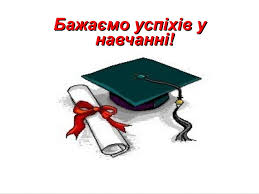 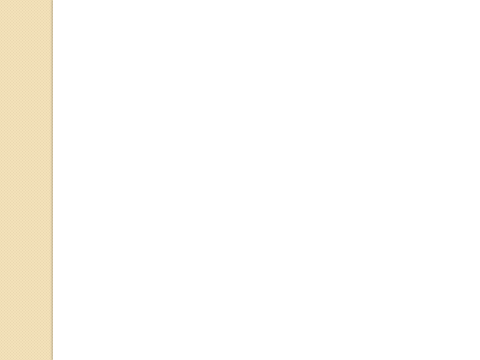